Developing the career profile
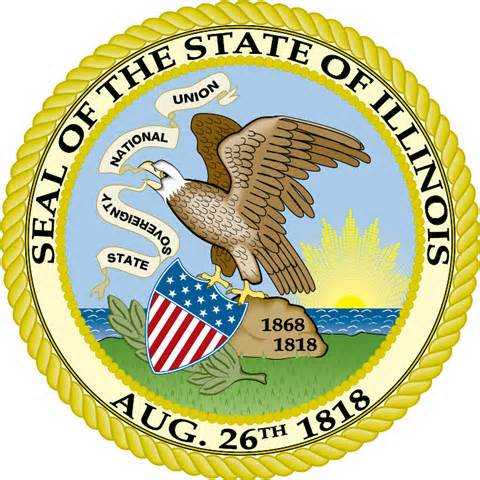 Darius McKinney
Illinois Department of Human Services/Division of Mental Health

Project Manager for Illinois SAMHSA Mental Health Transformation Grant for IPS
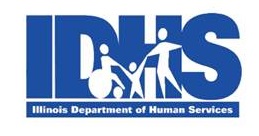 Objectives
What is a Career Profile?
Completing a Career Profile
Using the Career Profile on Job Development
Career profile
A Career Profile refers to a document in which the employment specialist records work and educational preferences, work history, educational history, strengths, justice system involvement and other information pertinent to a person’s employment or educational goals.
Also Known as:
Vocational Assessment
Vocational Profile
Career Assessment
Completing the profile
IT IS NOT:
A Questionnaire
A Standardized Vocational Test of Ability
Intelligence Test
A Work Sample
A Physical or Drug Test
A Situational Assessment (work try-out) 
A One-Time Completed Document
Developed in ONE Session
Completing the profile
IT IS:
Initially developed over 2-3 sessions
It is COMPREHENSIVE  
An on-going document
Updated with changes in preferences
Updated with information from work experiences in competitive jobs.
Aims at problem solving using environmental assessments
Career profile
GATHERING DIFFERENT INFORMATION FROM DIFFERENT RESOURCES
The client
Treatment team members
Clinical records
Family members [with permission]
Teachers
Previous employers [with permission]
“Field Trips” in the community
Job Shadows
Family Members
Everyone’s view of family is unique:
Traditional Family
Spouse/Boyfriend/Girlfriend/Partner
Relatives
Guardian/Payee/Landlord
Religious Leader
Community Members
Friends/Roommates
Others in “Recovery”
Gathered information
Work Goals
Education
Work Experience
Military Experience
Cultural Background
Mental Health
Cognitive Areas
Getting Ready for a Job
Interpersonal Skills
Benefits
Disclosure
Substance Use
Legal History
Daily Activity
Networking Contacts
Information from Others
Additional Notes
Reasons for updates
Hire or loss of job
Change in vocational interest
Change in disclosure preference, reintroduction of disclosure topic
Benefits consultation -- at hire or after job leaving
New interests, goals, triggers, obstacles, resources, natural supports
New coping strategies
Tips:
It should be dated -- start, completion & updates
It can involve community based information:
Employer explorations
Informational interviews
Observations
Use open-ended questions
Tips:
Work Experience section should not say “see resume”
Explore the negative and positive elements  of each position in addition to the job title, employer info, tasks and dates
Tips:
When completing assessments, be specific and gather information from diverse sources
A reader should be able to tell who you are talking about without reading the name
Facts:
Having a job with poor working conditions can be just as bad for a person’s mental health as being unemployed

Mental health benefits of work are restricted to good quality jobs.
Facts:
The poorest quality work is comparable to unemployment as a risk factor for poor mental health.
Poor psychosocial job quality is measured by factors such as:	
high job demands
low job control	
poor job security 
low job esteem
Most important!!!
The NUMBER ONE PURPOSE for the Career Profile is for the CLIENT!!!!!!

NOT JUST to pass a fidelity review
NOT JUST to please an IPS Trainer or Fidelity Reviewer
NOT JUST to have agency documentation for a CARF or Joint Commission Review
NOT JUST to open a client to Vocational Rehabilitation

IT IS THE BASIS for a CLIENT TO GET A JOB!!!
THANK YOU!!!
Darius McKinney
SAMHSA Project Director for Illinois SAMHSA Grant for IPS
Darius.mckinney@illinois.gov
312-218-2447
“I am currently a Wolverine surrounded by  Wisconsin Badgers!!”